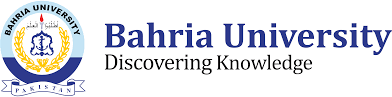 +
Computer Architecture and  Logic Design (CALD)
Lecture 05
Input / Output
+
Address Lines
Data Lines  Control Lines
System  Bus
I/O Module
I/O Module
I/O module has two major  functions:
Interface to the processor  and memory via the system  bus
Interface to one or more  peripheral devices by  tailored data links
Links to  peripheral  devices
Figure 7.1	Generic Model of an I/O Module
© 2016 Pearson Education, Inc., Hoboken, NJ. All  rights reserved.
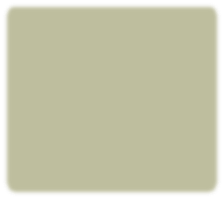 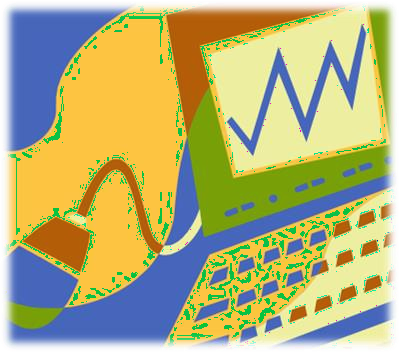 +	External Devices
Three  categories:
Human readable
Suitable for communicating with
the computer user
Video display terminals (VDTs),  printers

Machine readable
Suitable for communicating with  equipment
Magnetic disk and tape systems,  sensors and actuators

Communication
Suitable for communicating with  remote devices such as a terminal,  a machine readable device, or  another computer
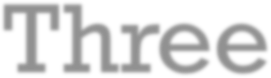 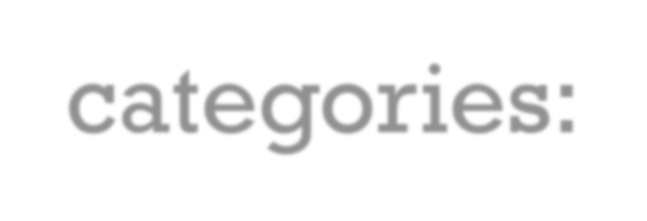 Provide a means of  exchanging data between the  external environment and the  computer

Attach to the computer by a
link to an I/O module
The link is used to exchange  control, status, and data  between the I/O module and  the external device

Peripheral device
An external device connected  to an I/O module
© 2016 Pearson Education, Inc., Hoboken, NJ. All rights reserved.
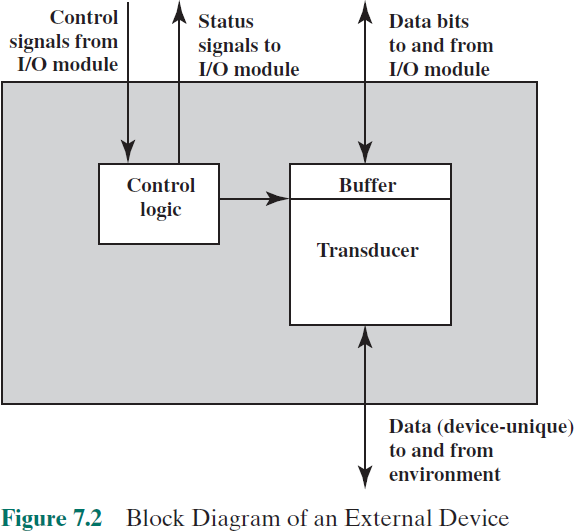 © 2016 Pearson Education, Inc., Hoboken, NJ. All rights reserved.
+ I/O Module Interface
Control Signals
Control signals determine the function that the device will  perform, such as
send data to the I/O module (INPUT or READ),
accept data from the I/O module (OUTPUT or WRITE)

Status Signals
Status signals indicate the state of the device.
Examples are READY/NOT-READY to show whether the device is  ready for data transfer.

Data are in the form of a set of bits to be sent to or received  from the I/O module.
© 2016 Pearson Education, Inc., Hoboken, NJ. All rights reserved.
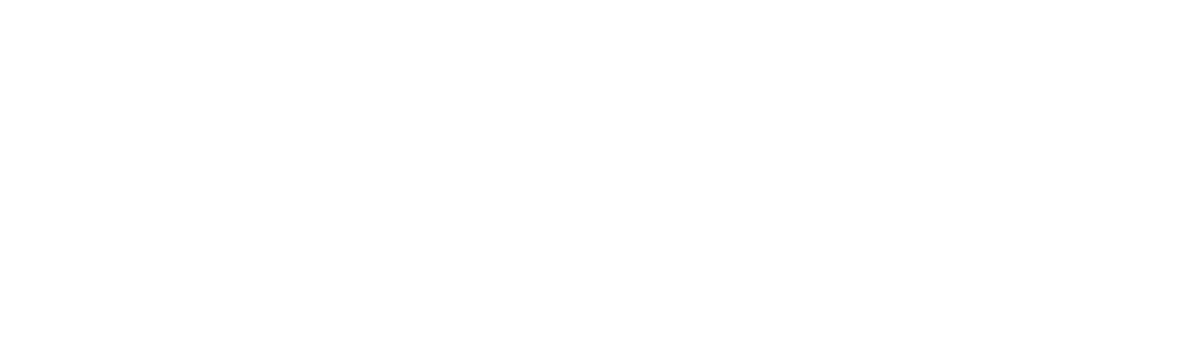 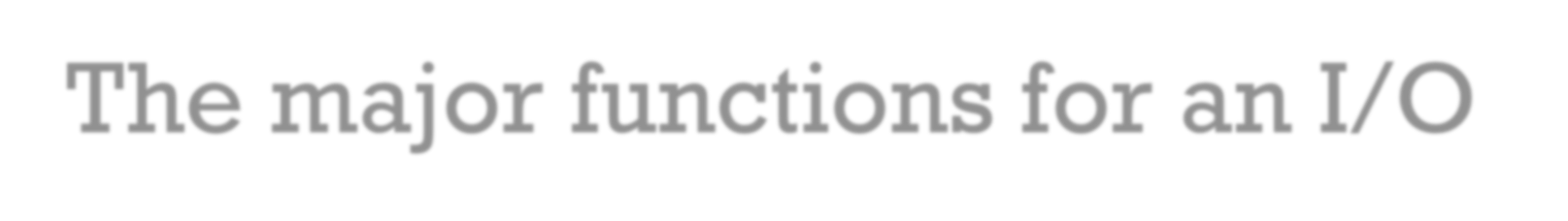 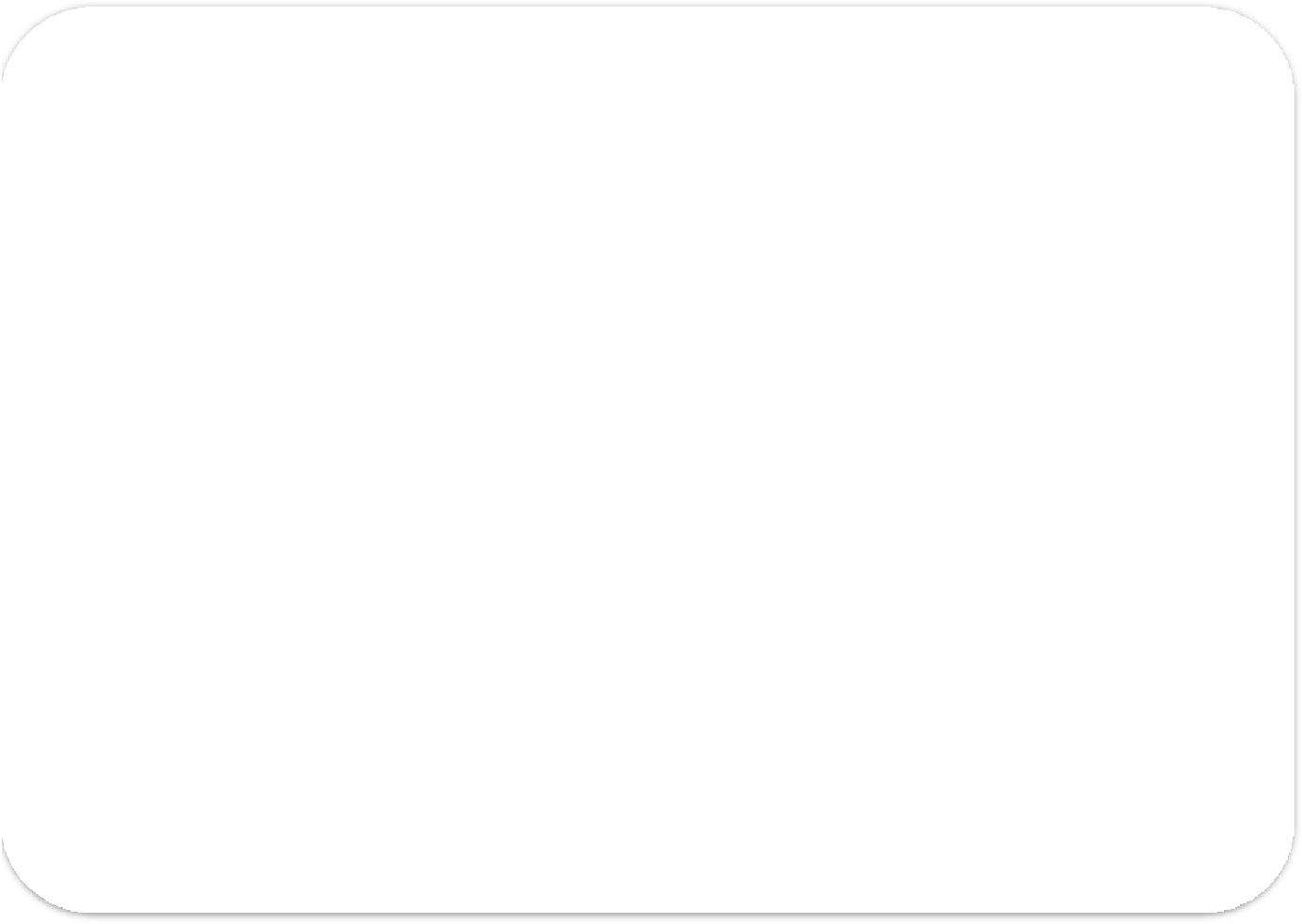 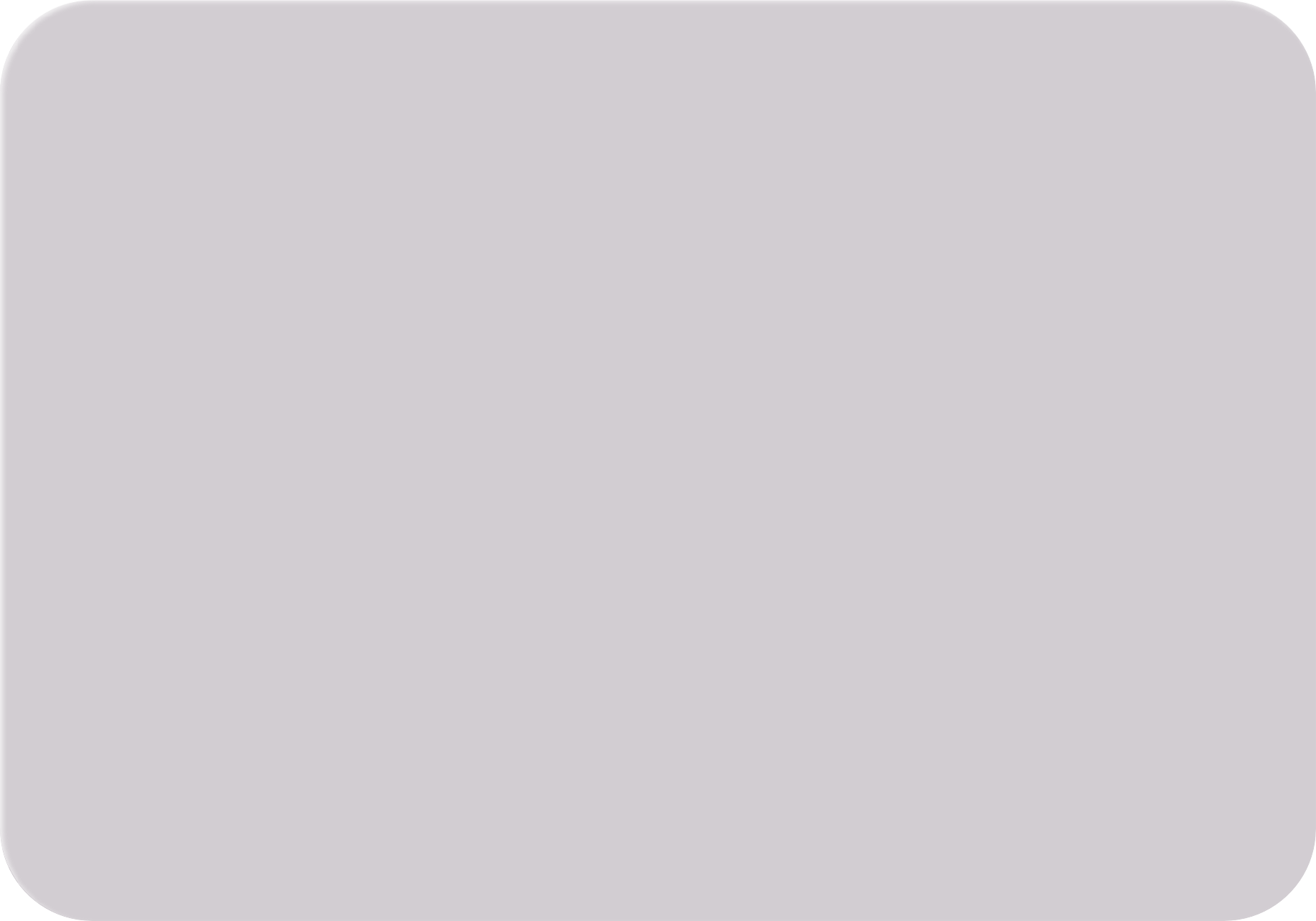 The major functions for an I/O  module fall into the following  categories:
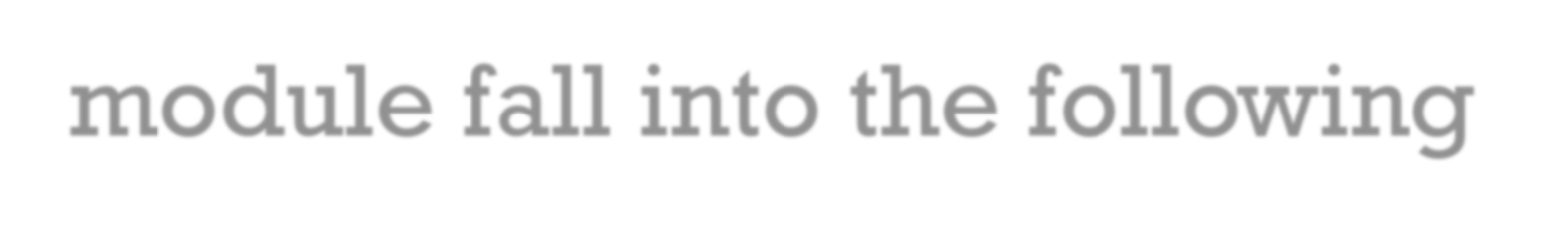 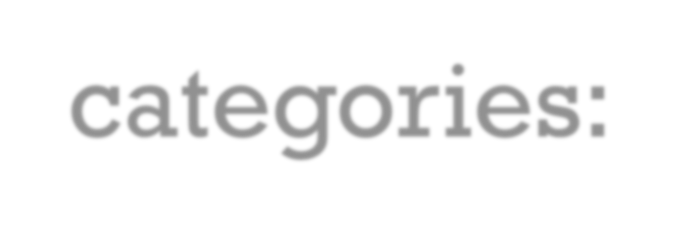 Control and timing
Coordinates the flow of traffic between internal resources and external devices

Processor communication
Involves command decoding, data, status reporting, address recognition

Device communication
Involves commands, status information, and data

Data buffering
Performs the needed buffering operation to balance device and memory speeds

Error detection
Detects and reports transmission errors
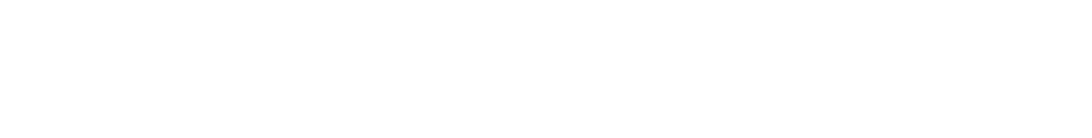 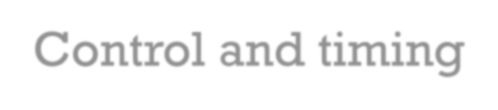 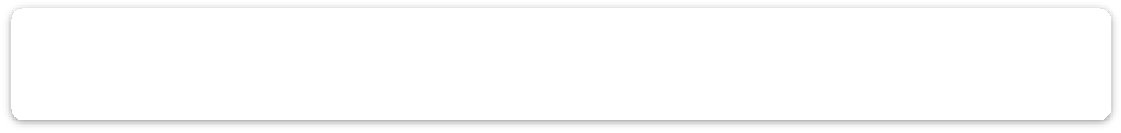 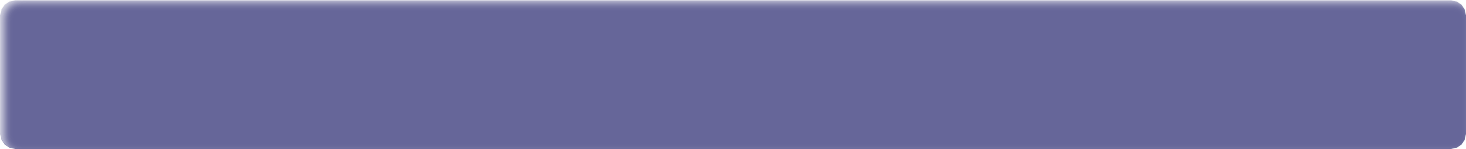 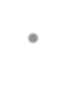 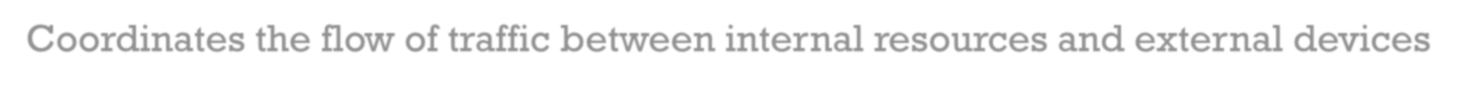 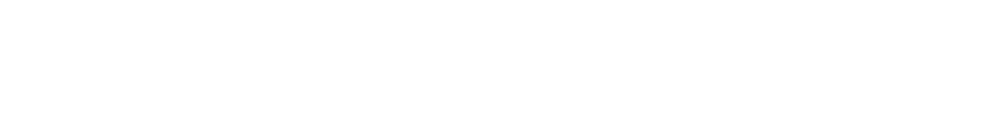 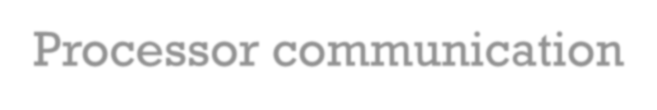 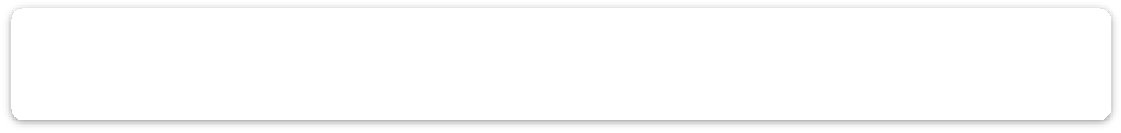 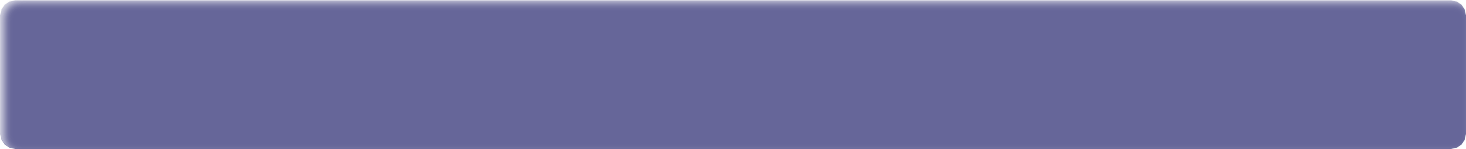 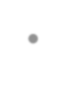 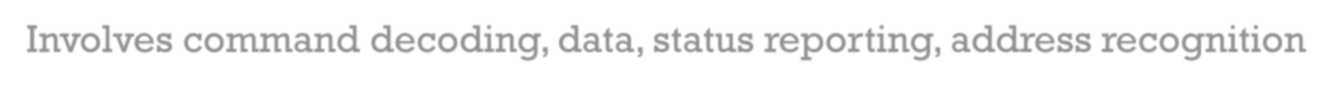 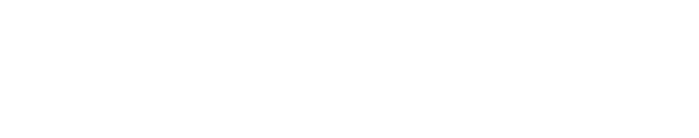 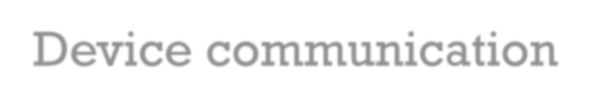 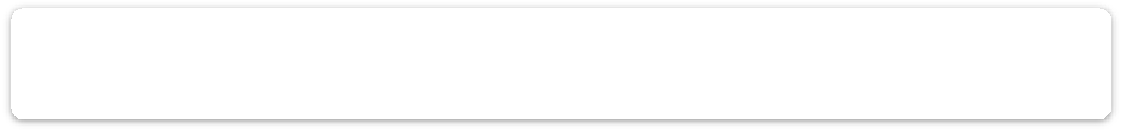 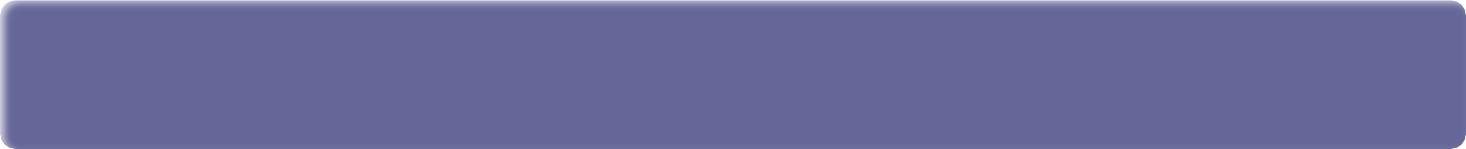 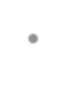 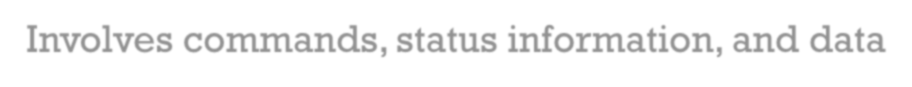 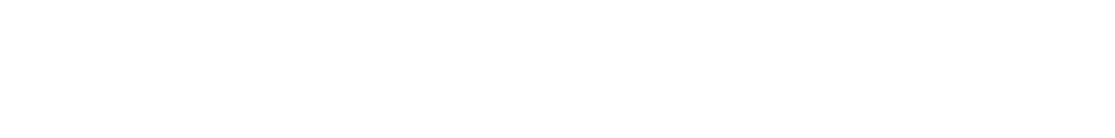 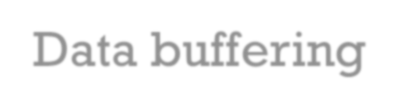 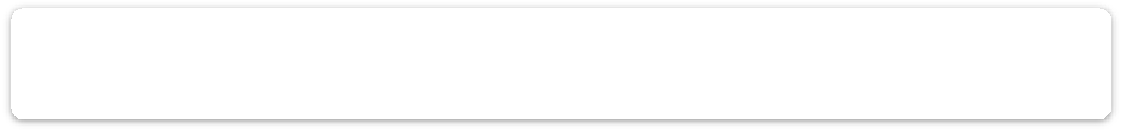 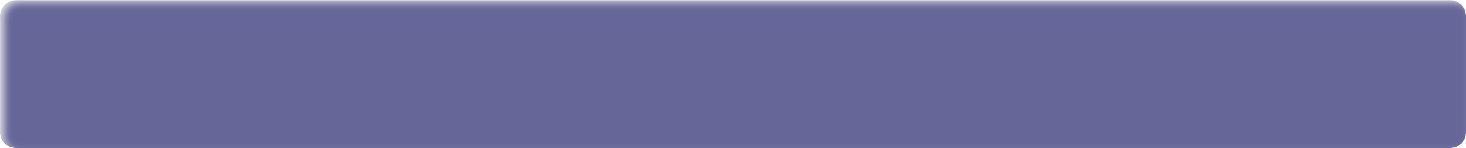 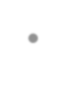 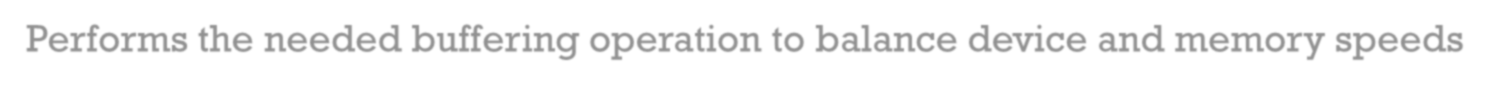 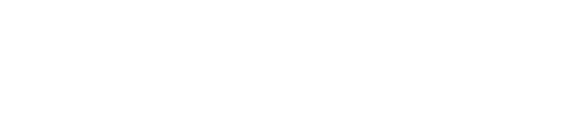 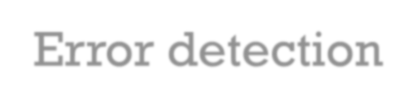 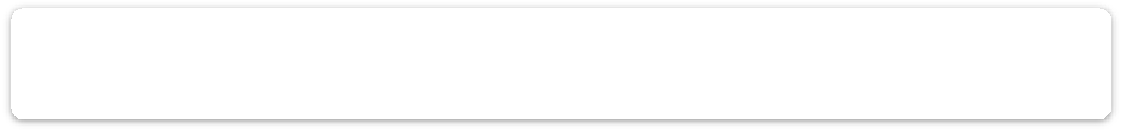 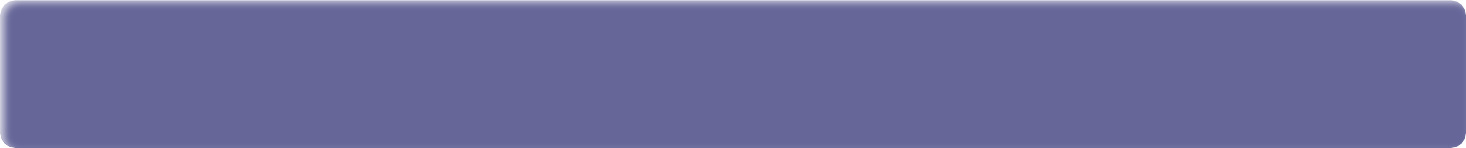 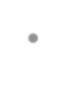 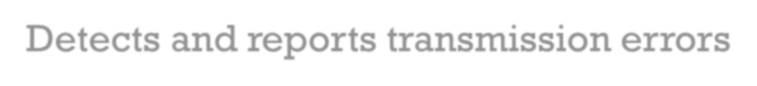 © 2016 Pearson Education, Inc., Hoboken, NJ. All rights reserved.
+ Transfer of Data from External  Device to Processor
The processor interrogates the I/O module to check the
status of the attached device.
The I/O module returns the device status.
If the device is operational and ready to transmit, the  processor requests the transfer of data, by means of a  command to the I/O module.
The I/O module obtains a unit of data (e.g., 8 or 16 bits) from  the external device.
The data are transferred from the I/O module to the  processor.
© 2016 Pearson Education, Inc., Hoboken, NJ. All rights reserved.
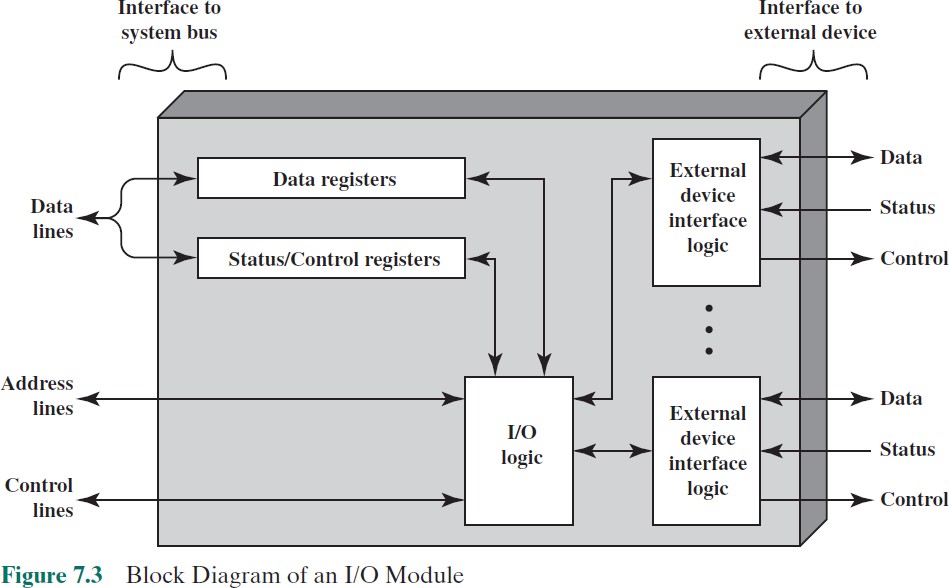 © 2016 Pearson Education, Inc., Hoboken, NJ. All rights reserved.
+ I/O Module Functions
The module connects to the rest of the computer through a set of signal
lines (e.g., system bus lines).

Data transferred to and from the module are buffered in one or more  data registers.
There may also be one or more status registers that provide current
status information.

The logic within the module interacts with the processor via a set of  control lines.

The processor uses the control lines to issue commands to the I/O  module.

the I/O module contains logic specific to the interface with each device  that it controls.
© 2016 Pearson Education, Inc., Hoboken, NJ. All rights reserved.
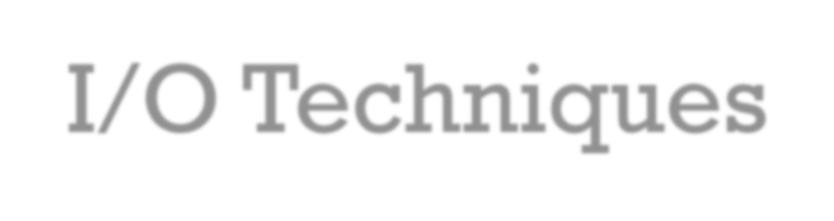 +	I/O Techniques
Three techniques are possible for I/O  operations:
Programmed I/O
Data are exchanged between the processor and the I/O module
Processor executes a program that gives it direct control of the I/O  operation
When the processor issues a command it must wait until the I/O  operation is complete
If the processor is faster than the I/O module this is wasteful of
processor time
Interrupt-driven I/O
Processor issues an I/O command, continues to execute other  instructions, and is interrupted by the I/O module when the latter has  completed its work
Direct memory access (DMA)
The I/O module and main memory exchange data directly without  processor involvement
© 2016 Pearson Education, Inc., Hoboken, NJ. All rights reserved.
+
I/O Commands
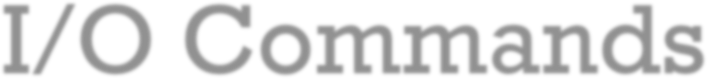 There are four types of I/O commands that an I/O module may
receive when it is addressed by a processor:
Control
used to activate a peripheral and tell it what to do
Test
used to test various status conditions associated with an I/O
module and its peripherals
Read
causes the I/O module to obtain an item of data from the  peripheral and place it in an internal buffer
Write
causes the I/O module to take an item of data from the data bus  and subsequently transmit that data item to the peripheral
© 2016 Pearson Education, Inc., Hoboken, NJ. All rights reserved.
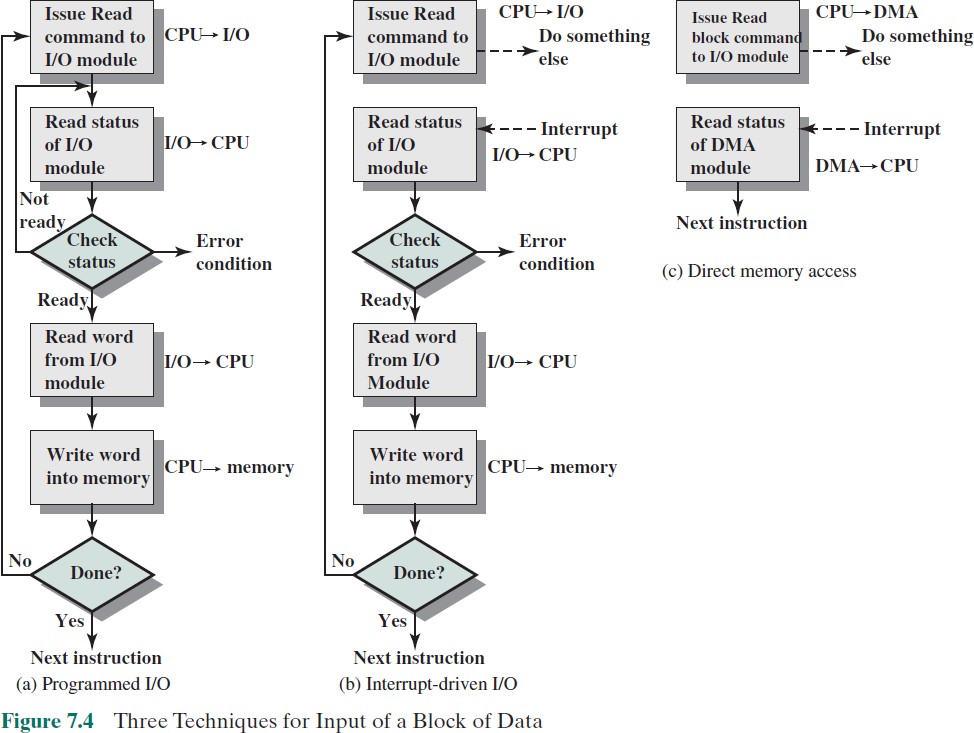 © 2016 Pearson Education, Inc., Hoboken, NJ. All rights reserved.
I/O Instructions
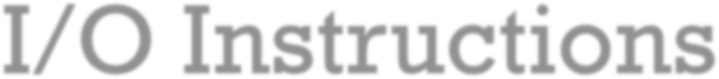 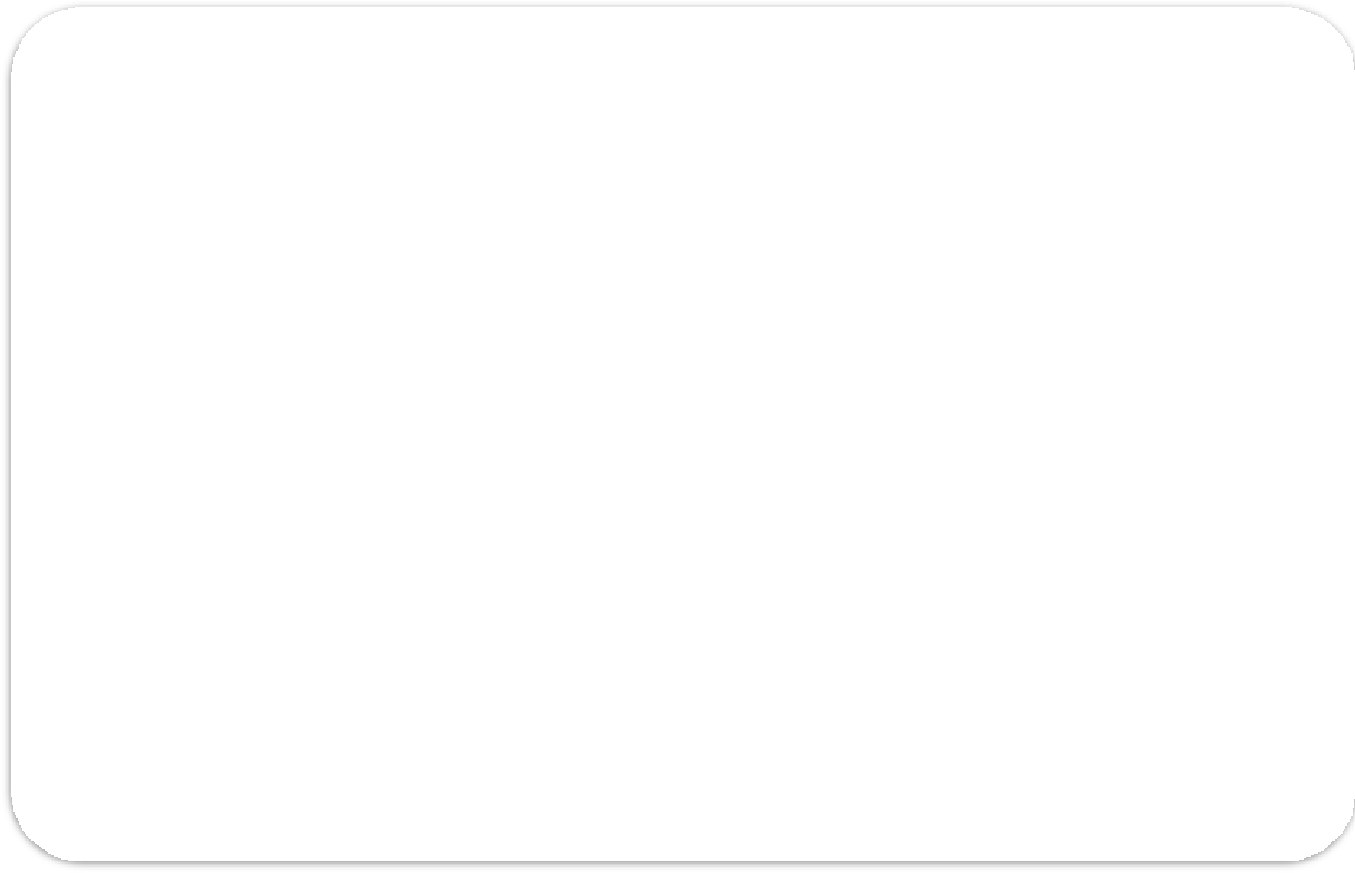 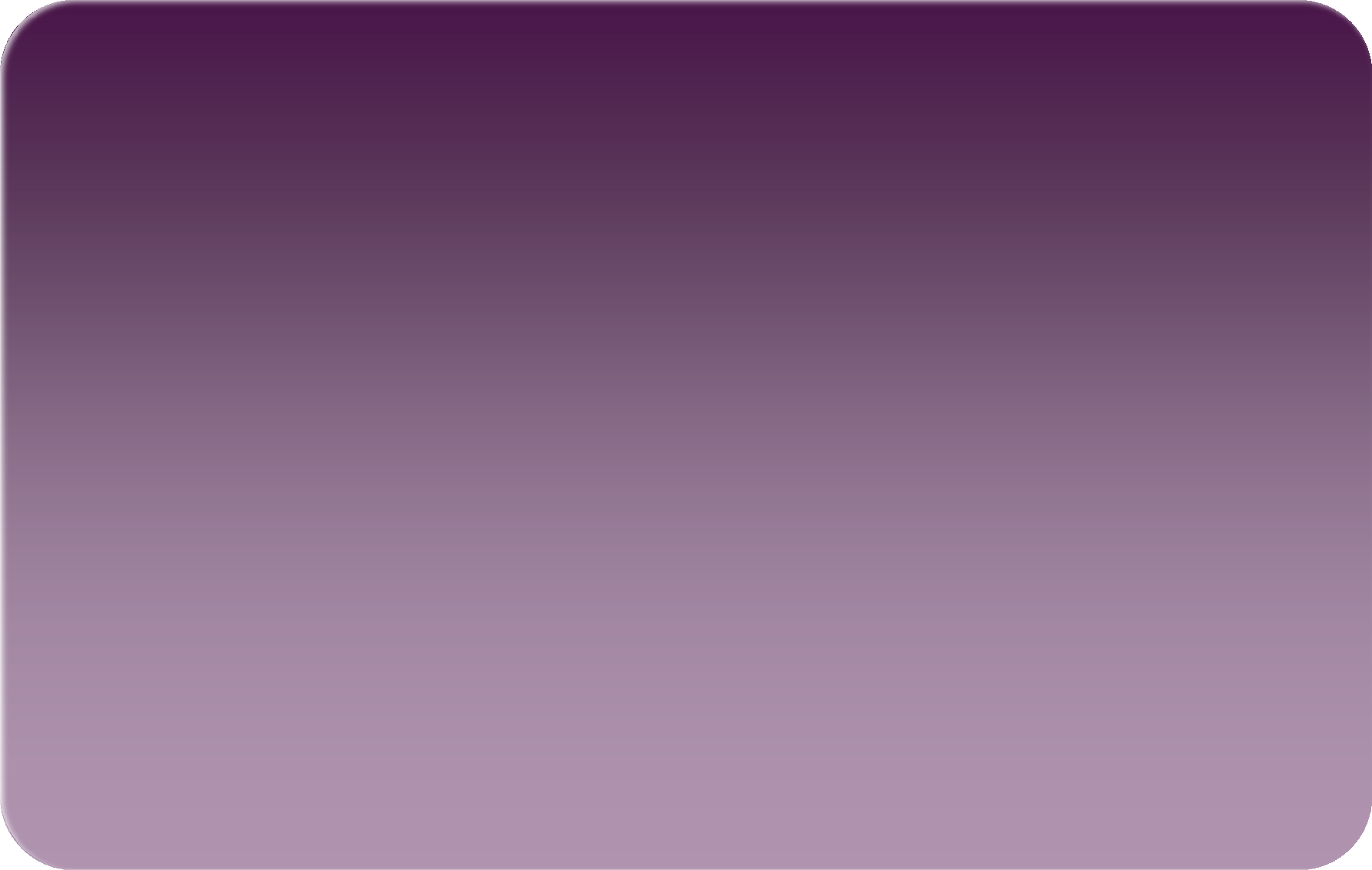 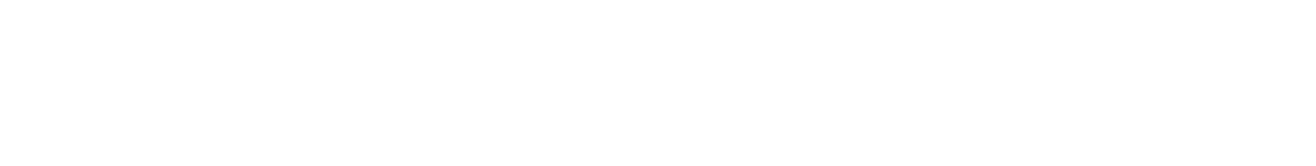 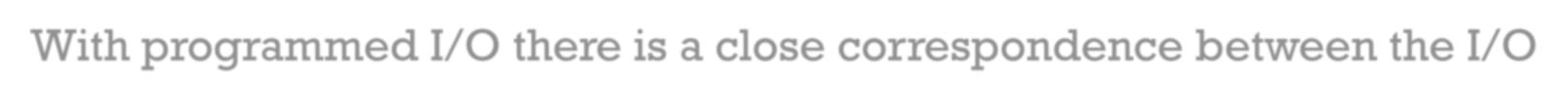 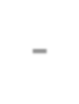 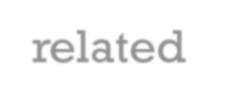 With programmed I/O there is a close correspondence between the I/O-related  instructions that the processor fetches from memory and the I/O commands that  the processor issues to an I/O module to execute the instructions


Each I/O device connected through I/O modules is given a  unique identifier or address
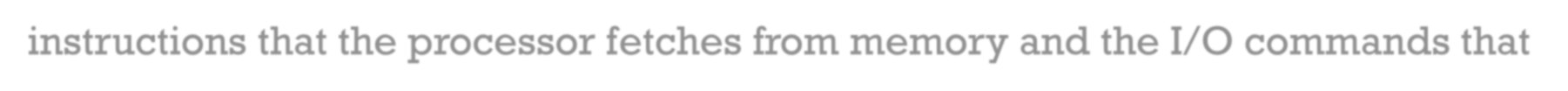 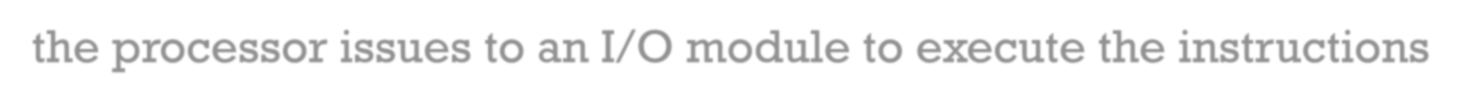 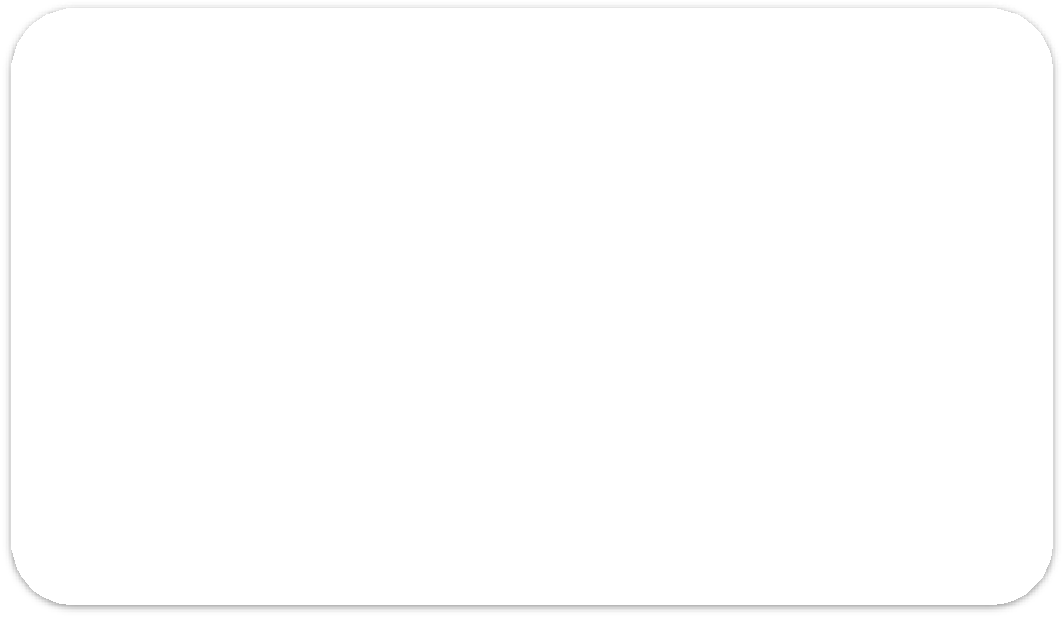 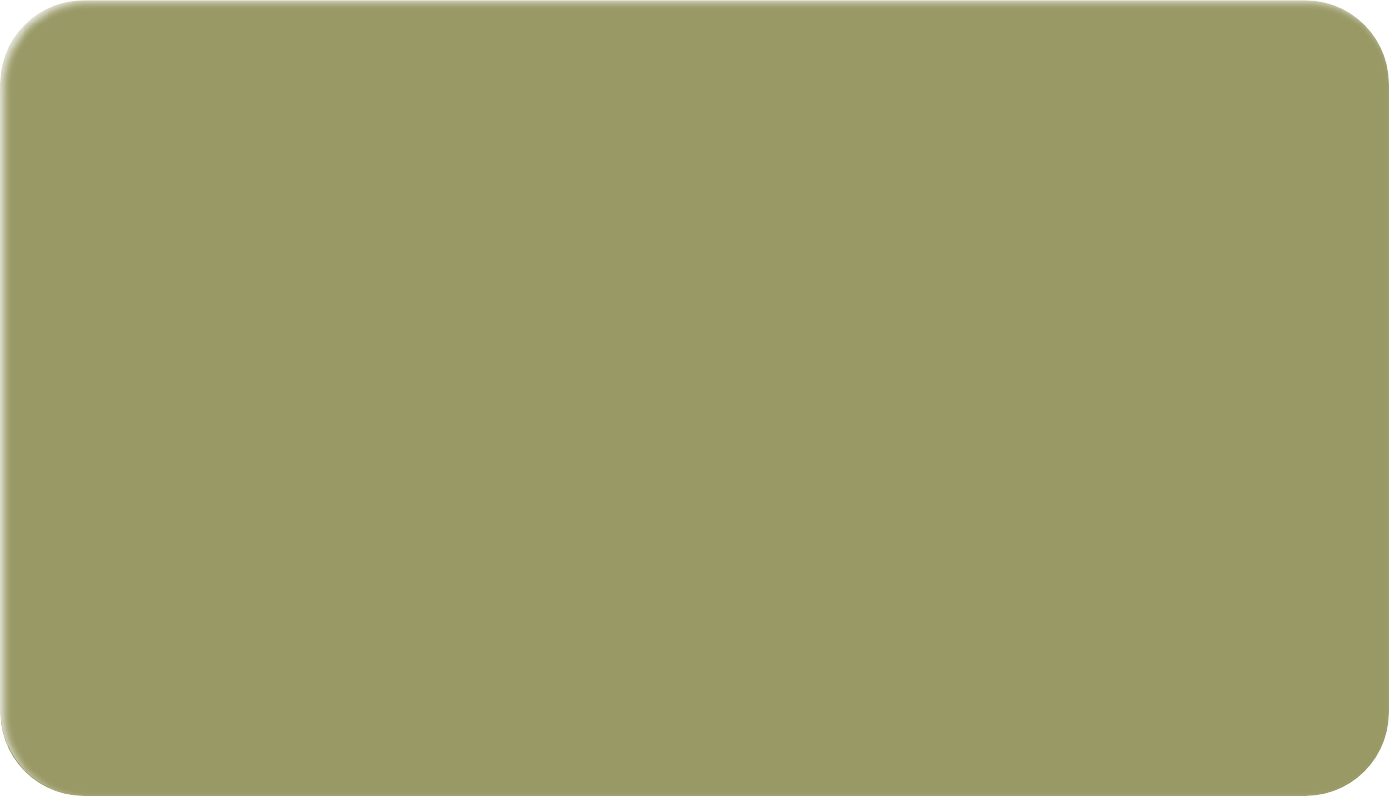 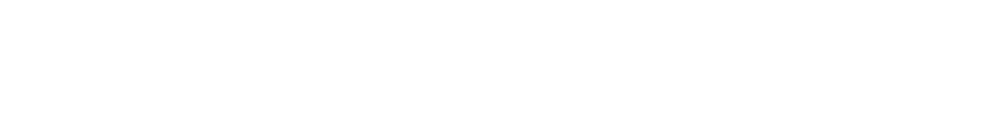 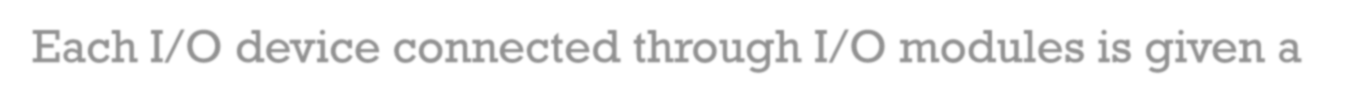 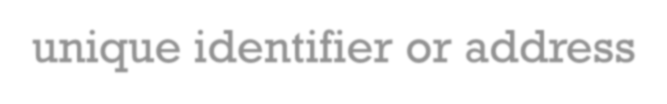 The form of  the  instruction  depends on  the way in  which  external  devices are  addressed
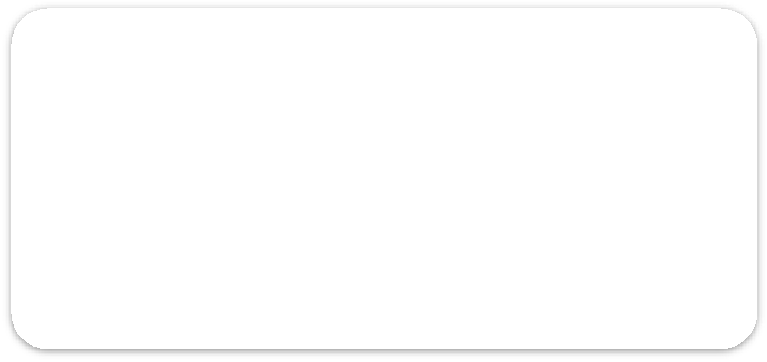 When the  processor issues  an I/O command,  the command  contains the  address of the  desired device
Thus each I/O  module must  interpret the  address lines to  determine if the  command is for  itself
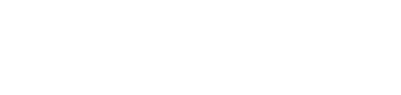 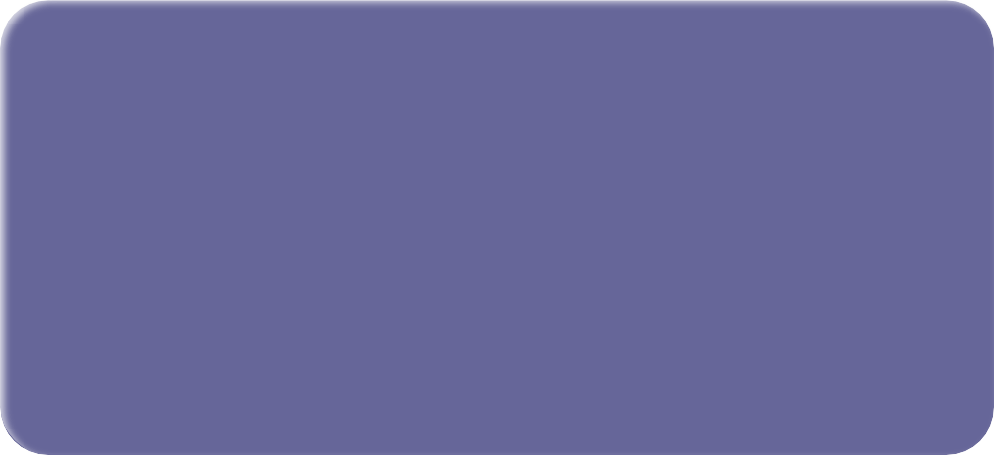 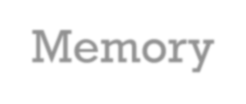 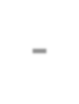 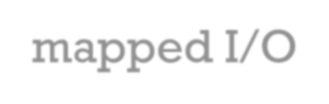 Memory-mapped I/O
There is a single address  space for memory  locations and I/O  devices
A single read line and a  single write line are  needed on the bus
© 2016 Pearson Education, Inc., Hoboken, NJ. All rights reserved.
+ Isolated I/O
common bus(data and address) for
I/O and memory

but separate read and write control  lines for I/O.
So when CPU decode instruction  then if data is for I/O then it places  the address on the address line and  set I/O read or write control line on  due to which data transfer occurs  between CPU and I/O.

different read-write instruction for  both I/O and memory.
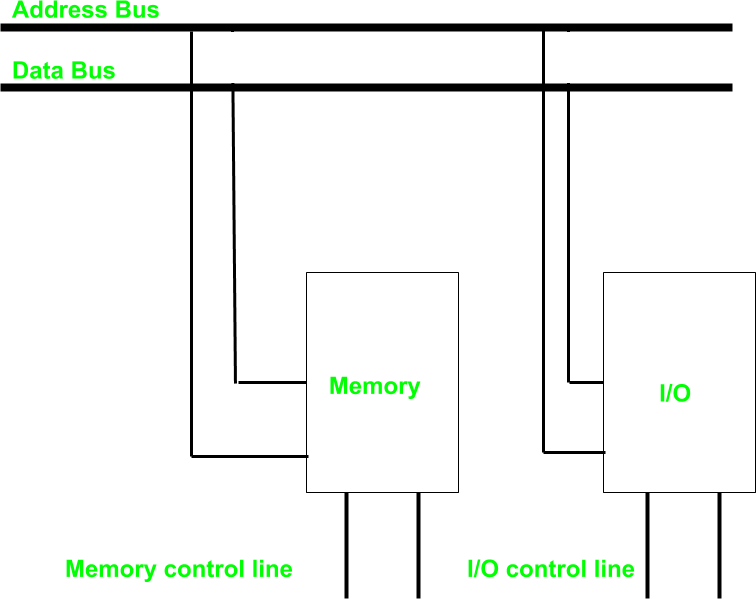 © 2016 Pearson Education, Inc., Hoboken, NJ. All rights reserved.
+ Memory-mapped I/O
Every bus in common
same set of instructions work for  memory and I/O.
Hence we manipulate I/O same as  memory and both have same  address space,
due to which addressing capability  of memory become less because  some part is occupied by the I/O.
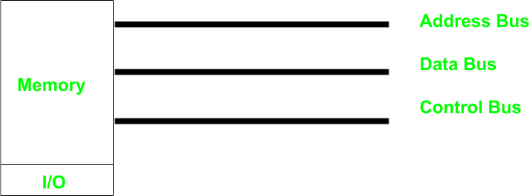 © 2016 Pearson Education, Inc., Hoboken, NJ. All rights reserved.
+	I/O Mapping Summary
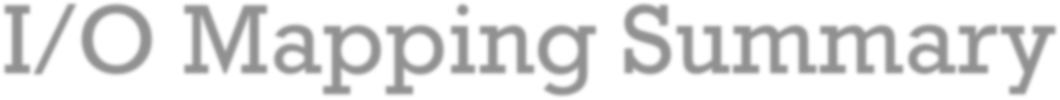 Memory mapped I/O
Devices and memory share an address space
I/O looks just like memory read/write
No special commands for I/O
Large selection of memory access commands available

Isolated I/O
Separate address spaces
Need I/O or memory select lines
Special commands for I/O
Limited set
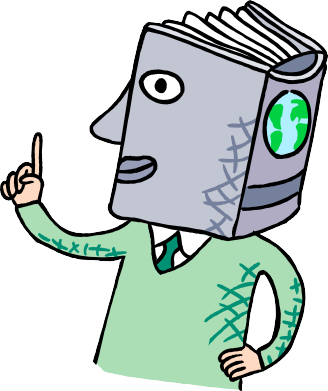 © 2016 Pearson Education, Inc., Hoboken, NJ. All rights reserved.
+ Isolated vs. Memory-mapped I/O
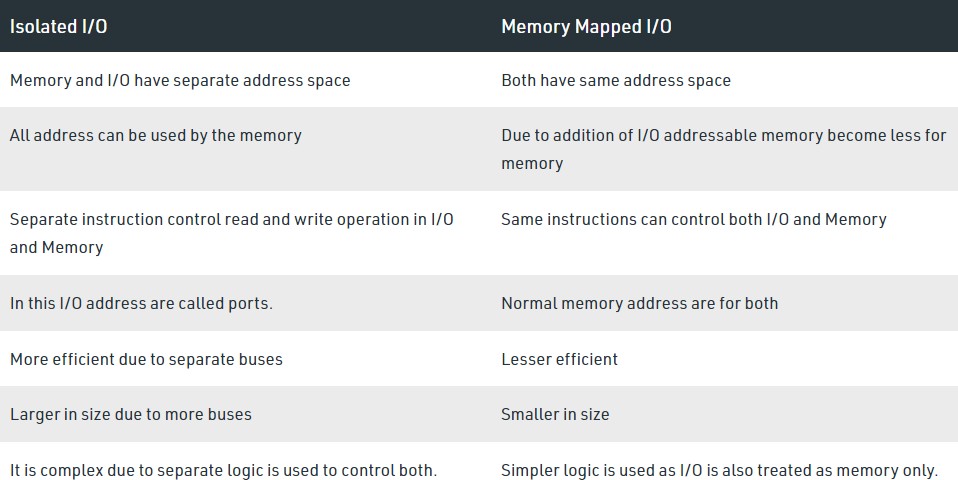 © 2016 Pearson Education, Inc., Hoboken, NJ. All rights reserved.
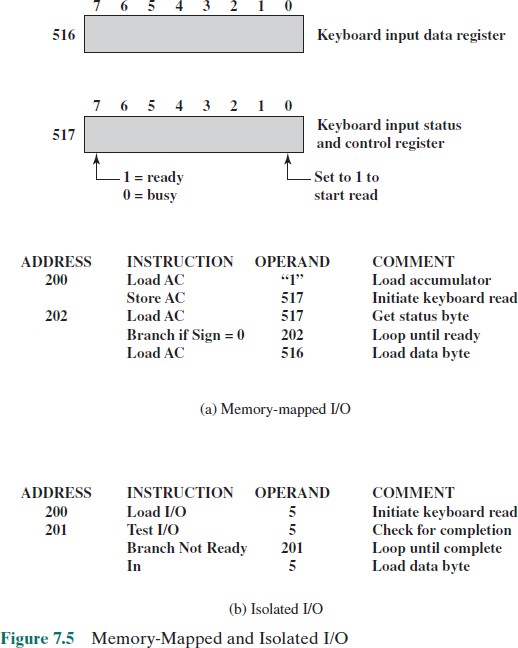 © 2016 Pearson Education, Inc., Hoboken, NJ. All rights reserved.
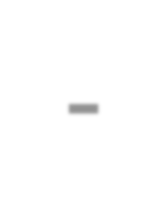 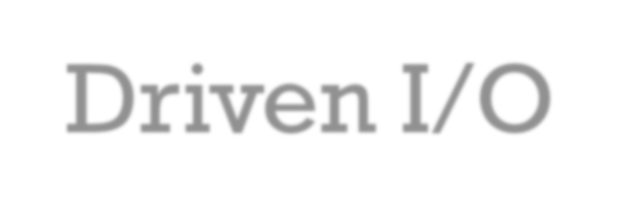 Interrupt-Driven I/O
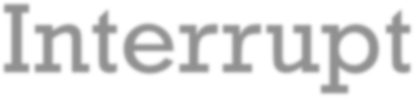 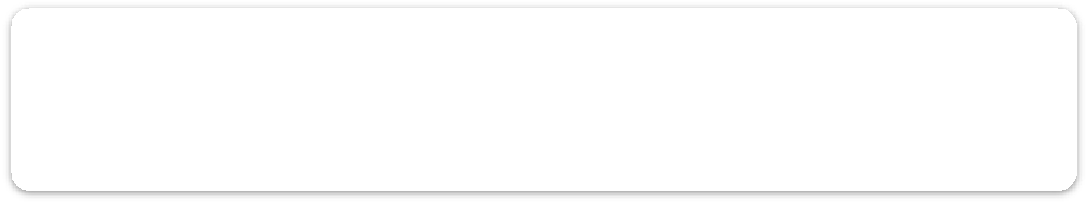 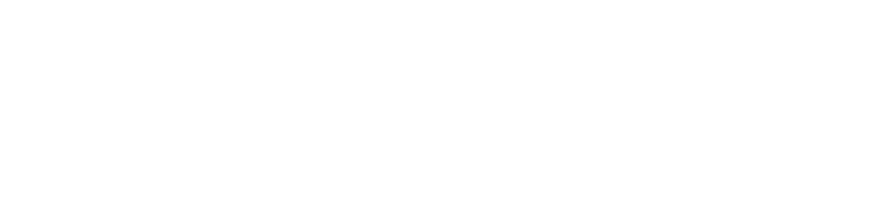 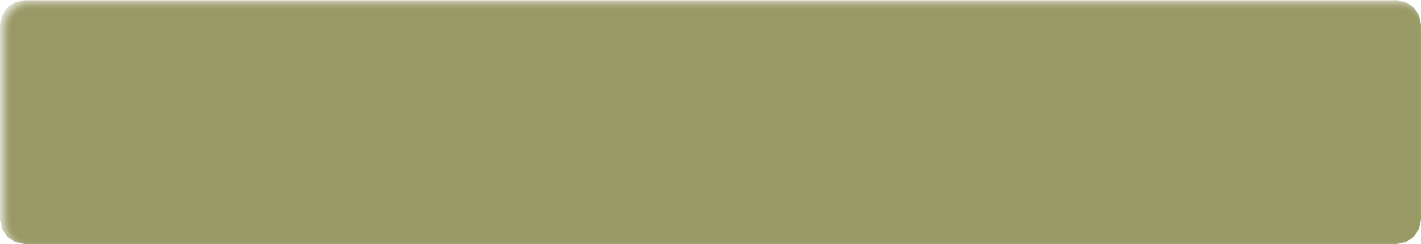 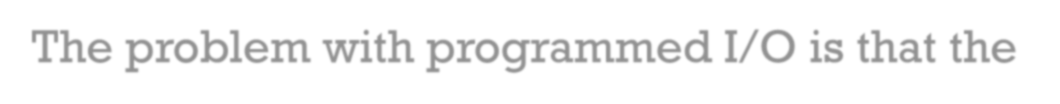 The problem with programmed I/O is that the  processor has to wait a long time for the I/O module  to be ready for either reception or transmission of  data


An alternative is for the processor to issue an I/O  command to a module and then go on to do some  other useful work
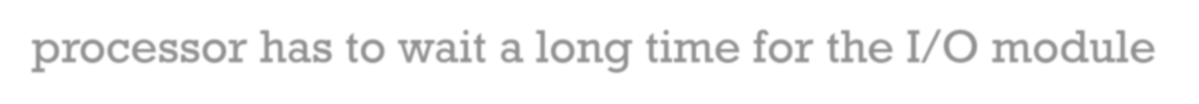 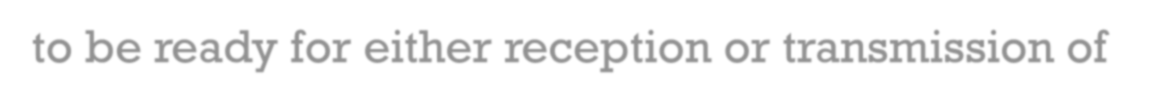 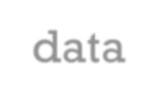 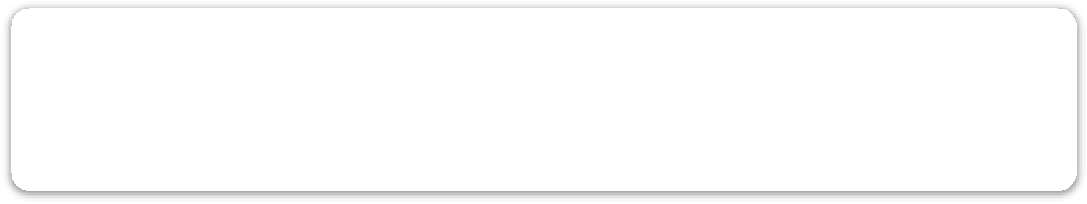 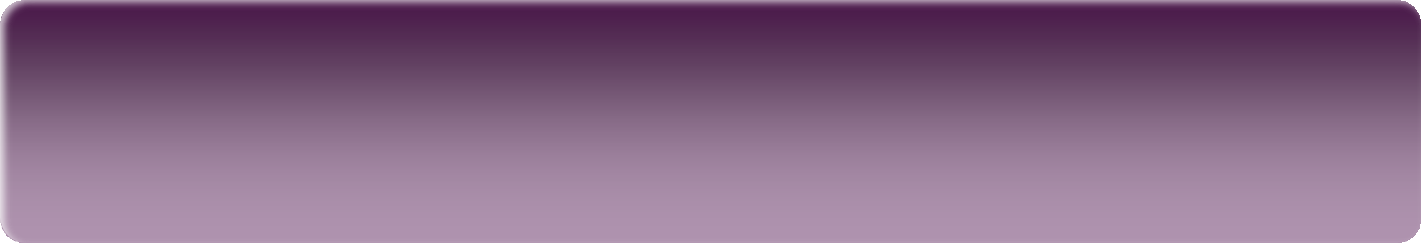 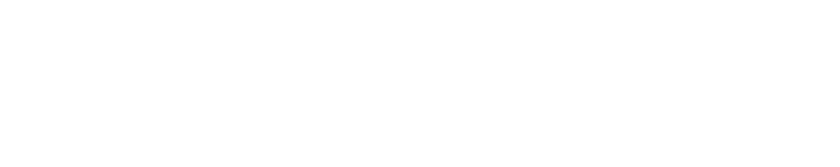 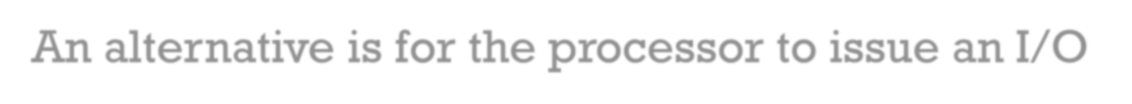 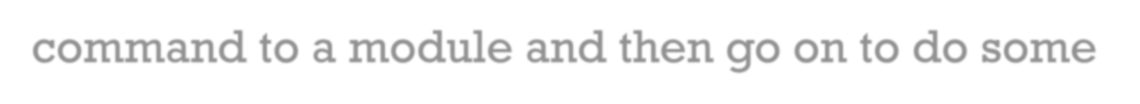 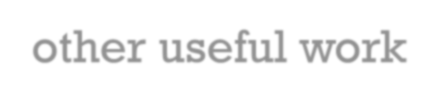 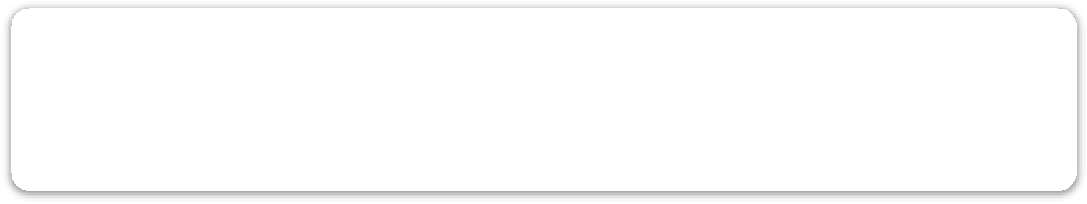 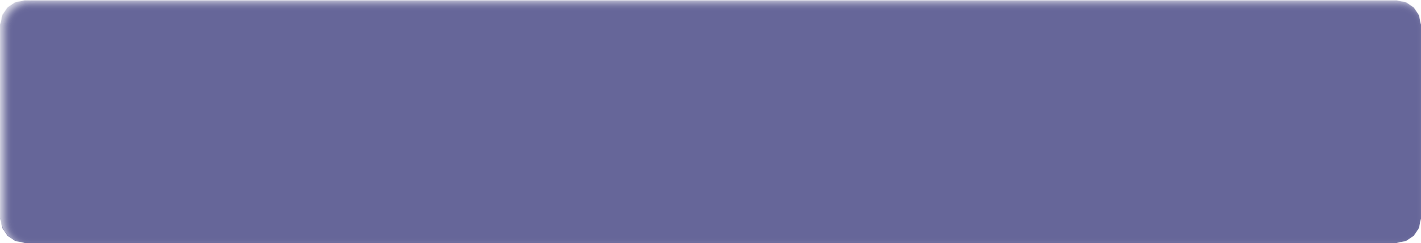 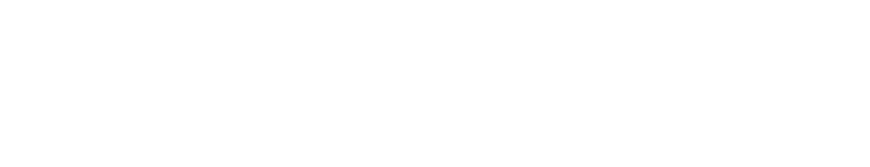 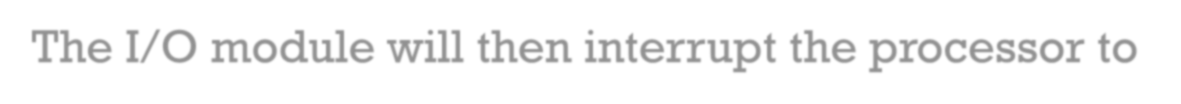 The I/O module will then interrupt the processor to  request service when it is ready to exchange data  with the processor
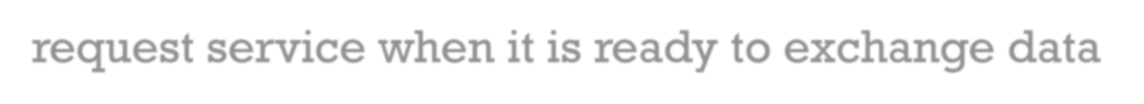 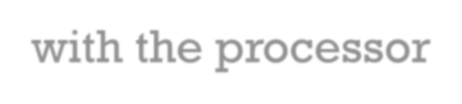 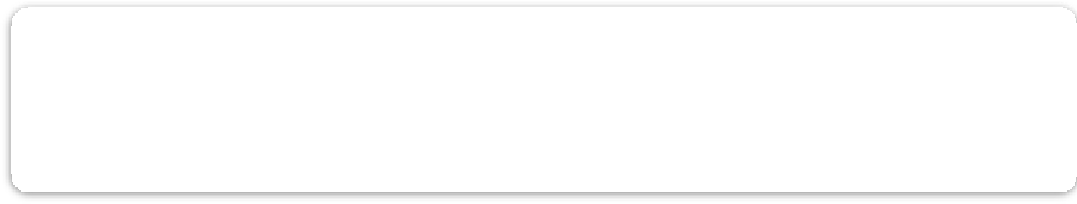 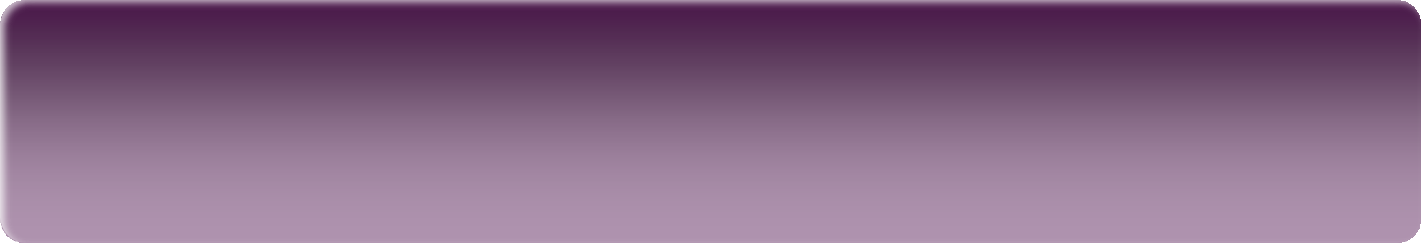 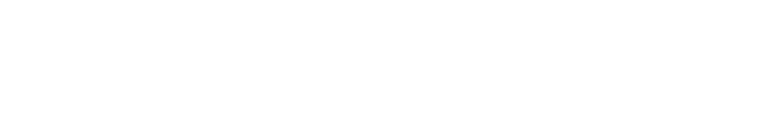 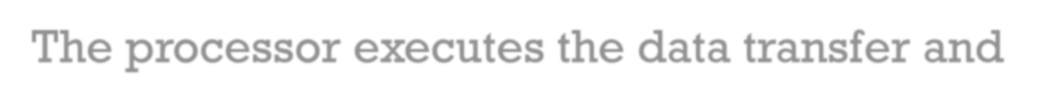 The processor executes the data transfer and
resumes its former processing
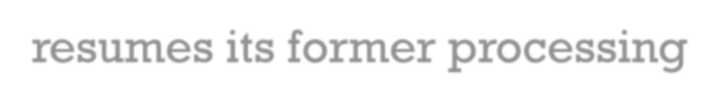 © 2016 Pearson Education, Inc., Hoboken, NJ. All rights reserved.
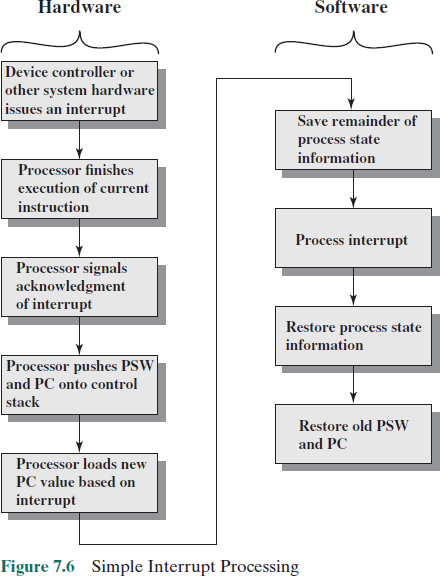 PSW =
Program Status Word
© 2016 Pearson Education, Inc., Hoboken, NJ. All rights reserved.
Drawbacks of Programmed and  Interrupt-Driven I/O
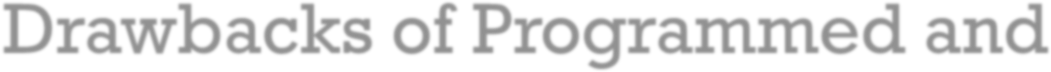 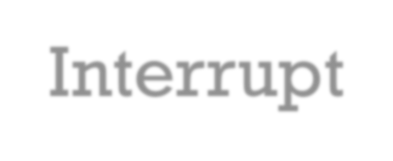 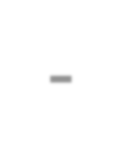 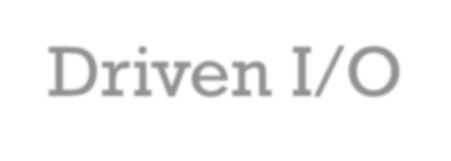 Both forms of I/O suffer from two inherent
drawbacks:
The I/O transfer rate is limited by the speed  with which the processor can test and service  a device

The processor is tied up in managing an I/O  transfer; a number of instructions must be  executed for each I/O transfer

When large volumes of data are to be moved a more
efficient technique is direct memory access (DMA)
+
© 2016 Pearson Education, Inc., Hoboken, NJ. All rights reserved.
+ Trade-offs
There is somewhat of a trade-off between these two
drawbacks.
Consider the transfer of a block of data.
Using simple programmed I/O, the processor is dedicated to  the task of I/O and can move data at a rather high rate, at the  cost of doing nothing else.
Interrupt I/O frees up the processor to some extent at the  expense of the I/O transfer rate.
Nevertheless, both methods have an adverse impact on both  processor activity and I/O transfer rate.
© 2016 Pearson Education, Inc., Hoboken, NJ. All rights reserved.
+ Direct Memory Access (DMA)
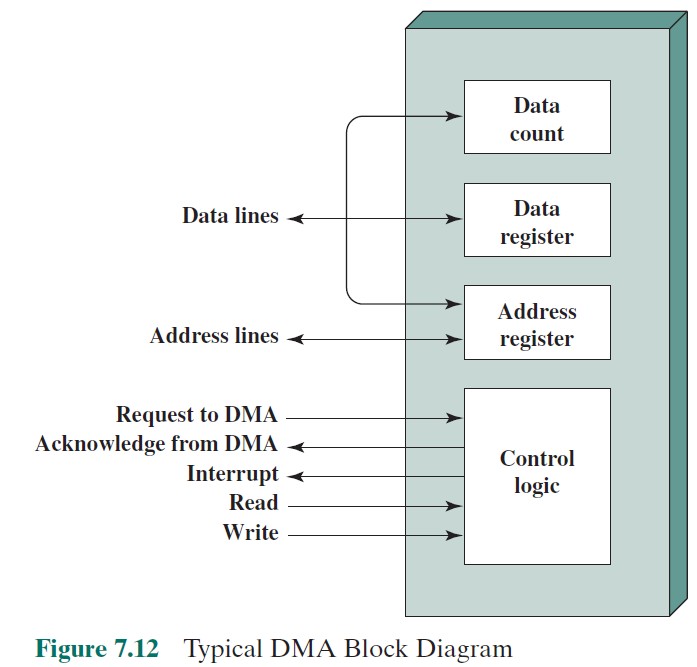 © 2016 Pearson Education, Inc., Hoboken, NJ. All rights reserved.
+ Direct Memory Access (DMA)
The DMA module is capable of taking over control of the
system from the processor.
It needs to do this to transfer data to and from memory over  the system bus.
Cycle Stealing:
the DMA module must use the bus only when the processor does  not need it, or it must force the processor to suspend operation  temporarily.
the DMA module in effect steals a bus cycle.
© 2016 Pearson Education, Inc., Hoboken, NJ. All rights reserved.
+ Direct Memory Access (DMA)
The processor issues a command to the DMA module
Read or Write Signal
The address of the I/O device involved
The starting location in memory to read from or write to
The number of words to be read or written
The processor then continues with other work.
It has delegated this I/O operation to the DMA module.
The DMA module transfers the entire block of data, one word at a  time, directly to or from memory, without going through the  processor.
When the transfer is complete, the DMA module sends an interrupt  signal to the processor.
Thus, the processor is involved only at the beginning and end of the  transfer
© 2016 Pearson Education, Inc., Hoboken, NJ. All rights reserved.
+
Input/Output
Summary
Chapter 7
Interrupt-driven I/O
External devices
Keyboard/monitor
Disk drive
I/O modules
Module function
I/O module structure
Programmed I/O
Overview of programmed I/O
I/O commands/instructions
Direct memory access
Drawbacks of programmed
and interrupt-driven I/O
DMA function
© 2016 Pearson Education, Inc., Hoboken, NJ. All rights reserved.